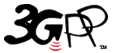 3GPP TSG SA WG4 (SA4) 
meeting #117-e
14-23 February, 2022
Electronic Meeting
Hosted by MCC (email/telcos)Presentation to SA4 opening plenaryTdoc S4-220094, SA4 Chair.
Call for IPRs
“I draw your attention to your obligations under the 3GPP Partner Organizations’ IPR policies. Every Individual Member organization is obliged to declare to the Partner Organization or Organizations of which it is a member any IPR owned by the Individual Member or any other organization which is or is likely to become essential to the work of 3GPP.

Delegates are asked to take note that they are thereby invited:
to investigate whether their organization or any other organization owns IPRs which were, or were likely to become Essential in respect of the work of 3GPP.
to notify their respective Organizational Partners of all potential IPRs, e.g., for ETSI, by means of the IPR Information Statement and the Licensing declaration forms"
Statement regarding competition law
“I also draw your attention to the fact that 3GPP activities are subject to all applicable antitrust and competition laws and that compliance with said laws is therefore required of any participant of this WG meeting including the Chairman and Vice Chairmen. In case of question I recommend that you contact your legal counsel.
The leadership shall conduct the present meeting with impartiality and in the interests of 3GPP.
Furthermore, I would like to remind you that timely submission of work items in advance of WG meetings is important to allow for full and fair consideration of such matters.”
Issues for immediate attention
SWG Ad Hoc Telcos 
Meeting calendar 
3GPP Timeline and Rel-17 completion
IETF dependencies
SA4 news
TS/TR Rapporteurs
http://www.3gpp.org/DynaReport/TSG-WG--S4.htm?Itemid=461
SWG Ad Hoc Telcos
Dear all, and WI/SI rapporteurs in particular, when preparing post-SA4#117-e WI/SI work plans, please beware of the following guidelines:
1) Available weeks
According to a decision by 3GPP SA#90-e, meetings are not allowed during certain weeks. Here is the proposed list of available weeks for SA4 AH meetings:
28 Feb. – 4 Mar. 2022
7-11 Mar. 2022
14-18 Mar. 2022 (Note: 3GPP SA)
21-25 Mar. 2022
2) Preferred day of the week per SWG
Monday – SQ or EVS SWG
Tuesday – Video SWG
Wednesday – MTSI SWG
Thursday – MBS SWG
Friday –  SQ or EVS SWG
Meeting Calendar
Reminder:
PCG &OP October 2021 meeting decision:
All 3GPP TSG and WG chairs are tasked by PCG to come up with a parallel e-meeting calendar to the already existing (f2f-based) 3GPP calendar for the years of 2022 and 2023. The e-calendar calendar planning should be based on the agreed Rel-18 timeline and should start from the TSG dates and then progress to the WGs. 
All future 3GPP meetings should initially be planned as f2f meetings and introduced like that into the 3GPP calendar. The parallel e-meeting calendar should not be part of the official 3GPP calendar.
Once it is decided that a meeting should not be held as f2f meeting, but as e-meeting (“converted to e-meeting”), the related f2f meeting should be removed from the official 3GPP calendar and the e-meeting should be introduced into the 3GPP calendar instead.
Meeting Calendar 2022
Meeting Calendar 2023
Meeting Calendar 2024Proposal for March SA plenary
3GPP Timeline
03/22
06/22
09/22
12/22
03/23
06/23
09/23
12/23
9/21
03/24
12/21
SA#93
Q3/2021
SA#94
Q4/2021
SA#95
Q1/2022
SA#96
Q2/2022
SA#97
Q3/2022
SA#98
Q4/2022
SA#99
Q1/2023
SA#100
Q2/2023
SA#101
Q3/2023
SA#102
Q4/2023
SA#103
Q1/2024
Rel-17 Stage 3
freeze
Rel-17 Code
freeze
Rel-17
Stage 2Exceptions
SA Rel-17  Schedule
Rel-18
stage 1
~ 80%
Rel-18
stage 1
freeze
Rel-18
Stage 2
freeze
Rel-18
Stage 3
freeze
Rel-18
Code
freeze
Rel-18 
Schedule
Rel-19
Stage 1
start
Rel-19 
Schedule (TBD)
Rel-17 completion
Dependencies on IETF drafts in SA4
IETF dependencies in SA4: No new dependency introduced 
No new dependencies removed
new ones with red colour, those removed with green colour, and other updates by blue colour: